স্বাগতম
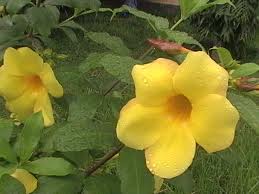 শিক্ষক পরিচিতি
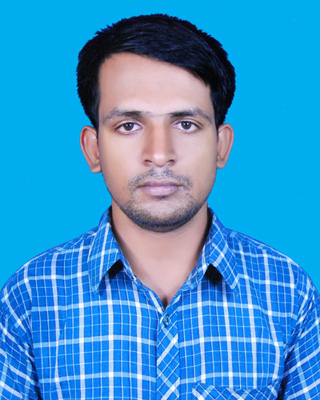 মোঃ মনির হোসেন                                     
সহকারি শিক্ষক                     
ডাইনছড়ি পুরাতন সরকারি প্রাথমিক বিদ্যালয়            
মানিকছড়ি,খাগড়াছড়ি।
মোবাইলঃ ০১৮২৩৪২১৭৩৩   
ই-মেইলঃ monir106809@gmail.com
শ্রেণিঃ  প্রথম 
বিষয়ঃ প্রাথমিক গণিত 
সাধারন পাঠঃ সংখ্যা 
বিশেষ পাঠঃ সংখ্যা প্রতীকঃ ৪,৫,৬ 
তারিখঃ২৪-৩-১৩ ইং 
সময়ঃ ৪০ মিনিট
পাঠ শিরোনামঃ 
          সংখ্যা 
          সংখ্যা প্রতীক – ৪,৫,৬ 
          পৃষ্ঠা – ১২
শিখন ফলঃ 
    ৪-৬ সংখ্যা গণনা করতে পারবে । 
     ৪-৬ সংখ্যা প্রতীক চিহ্নিত করতে পারবে ।
     4-6 সংখ্যা লিখতে পারবে ।
উপস্থাপনঃ
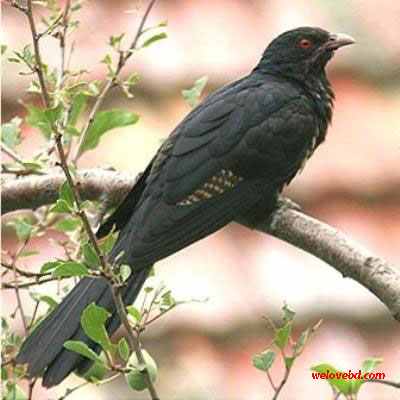 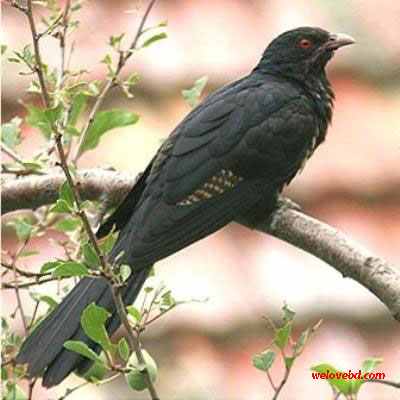 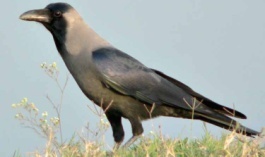 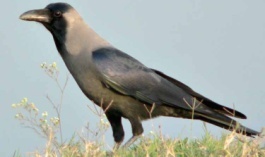 ৪
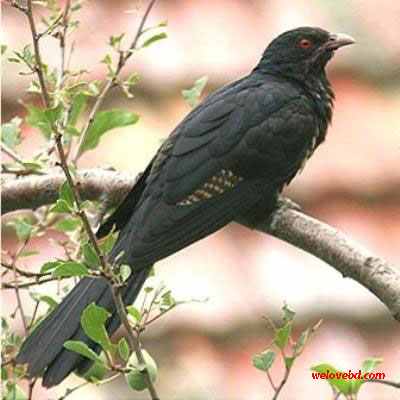 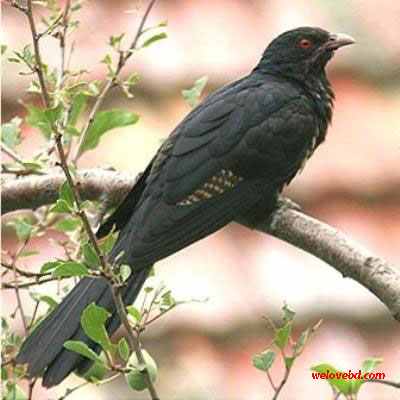 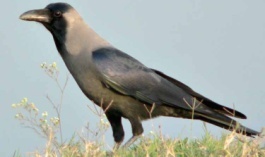 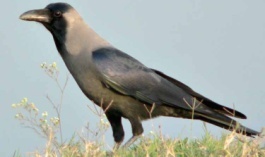 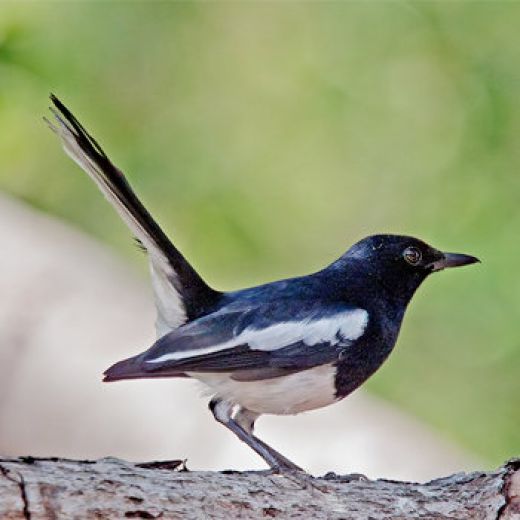 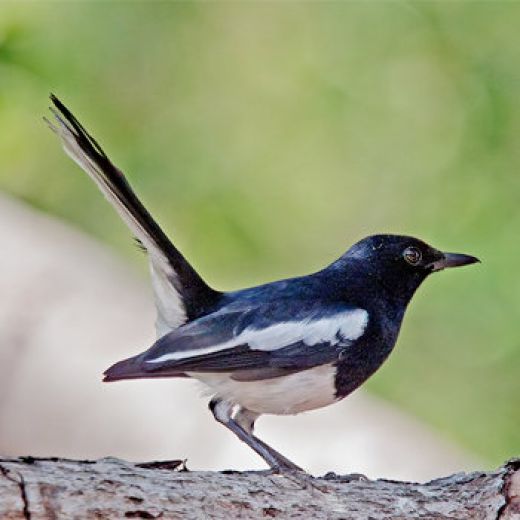 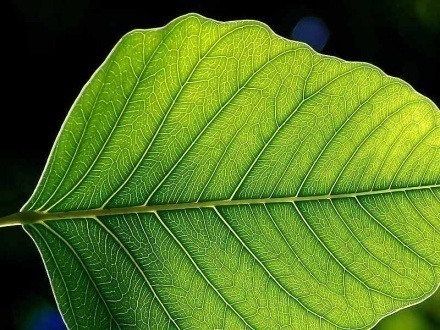 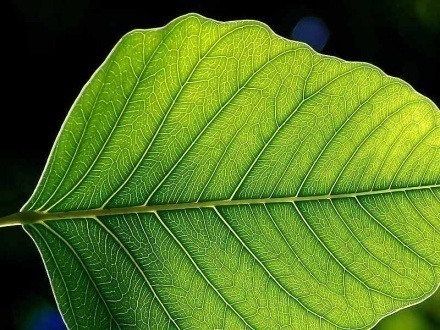 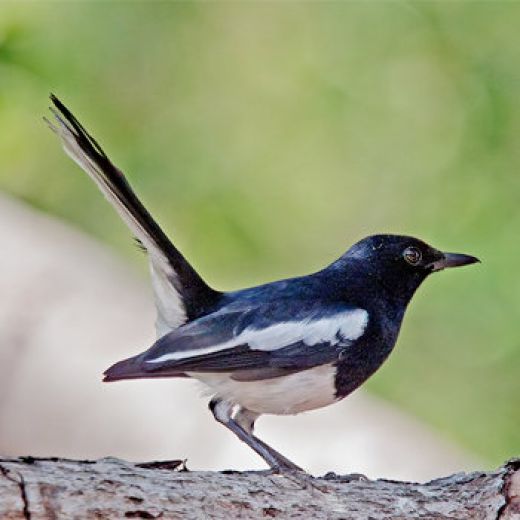 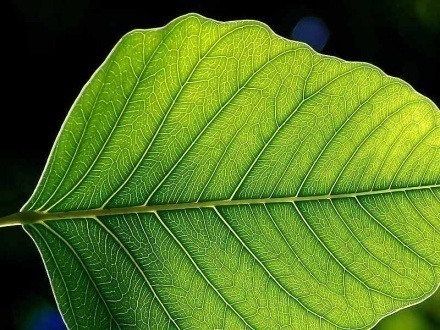 ৫
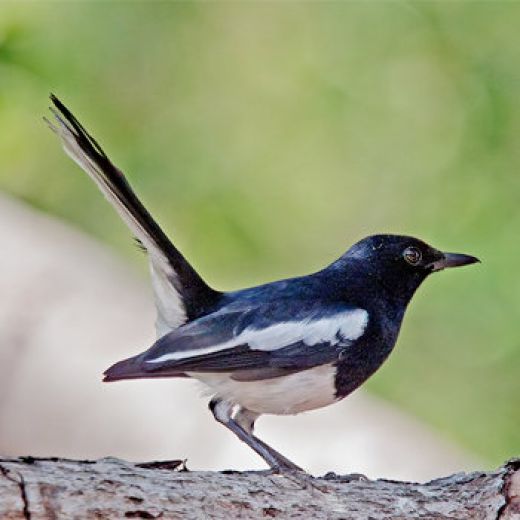 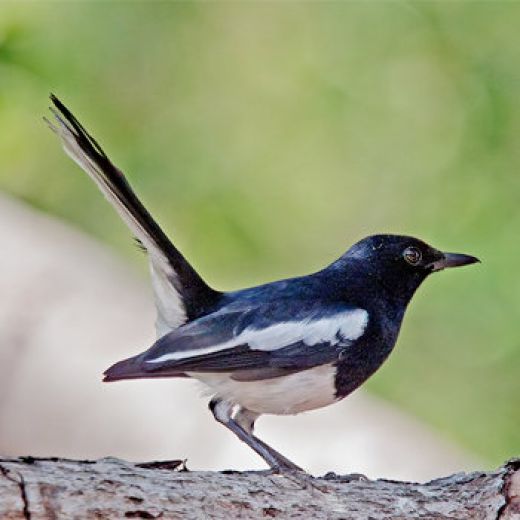 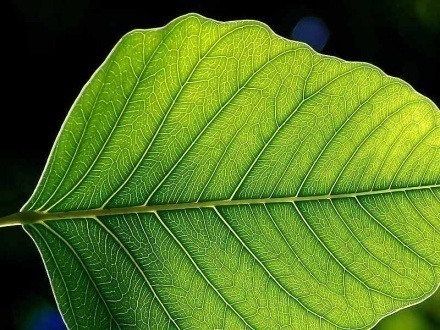 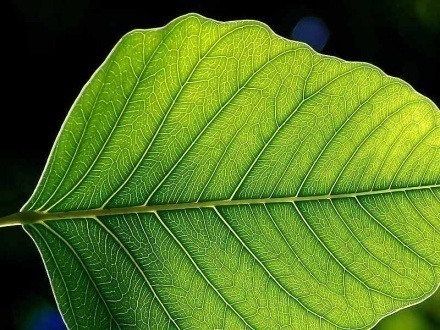 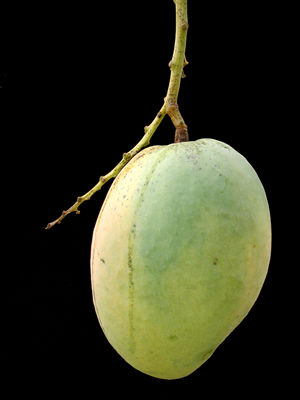 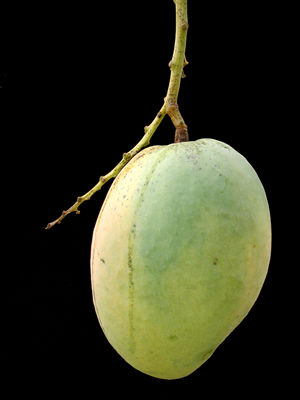 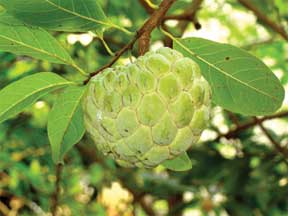 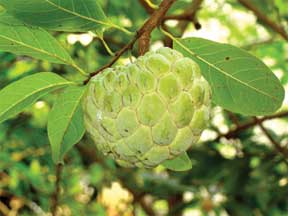 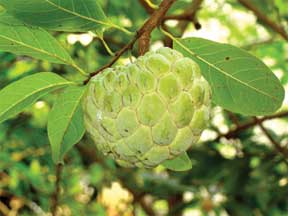 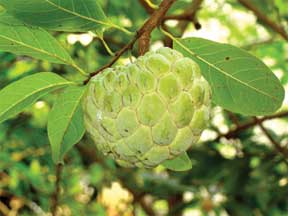 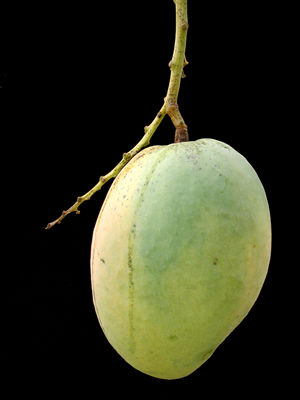 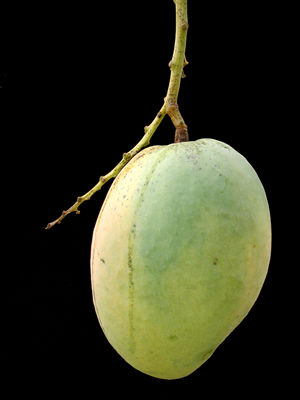 ৬
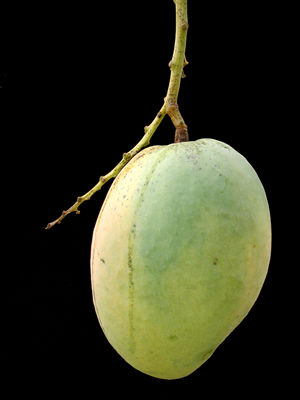 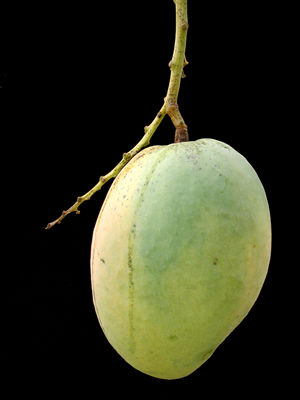 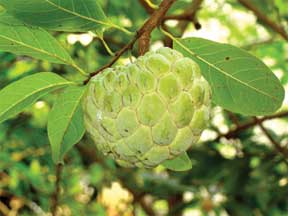 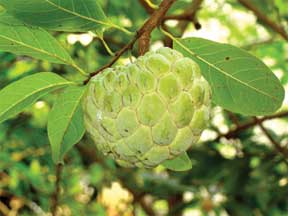 দলীয় কাজঃ 
কাঠি, মার্বেল, কলম দিয়ে দলে গুনতে দিব এবং                              ৪ টা,৫ টা,6টা,আলাদা করতে বলব ।
মূল্যায়নঃ
ছবিতে কয়টি পাখি আছে তা খাতায় লেখ।
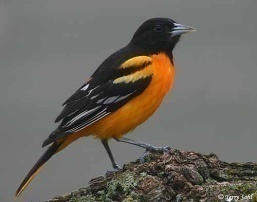 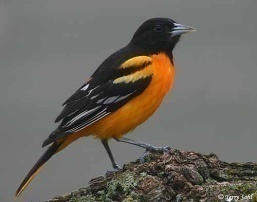 ৪
=
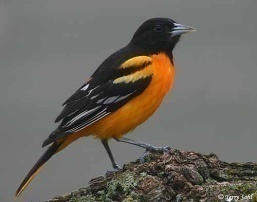 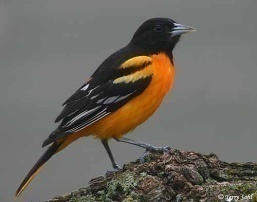 ছবিতে কয়টি ফুল আছে তা খাতায় লেখ।
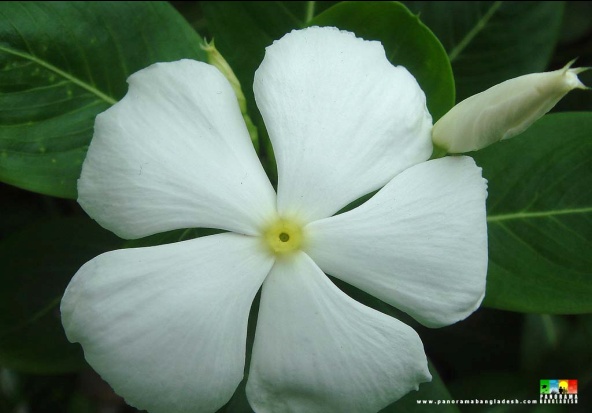 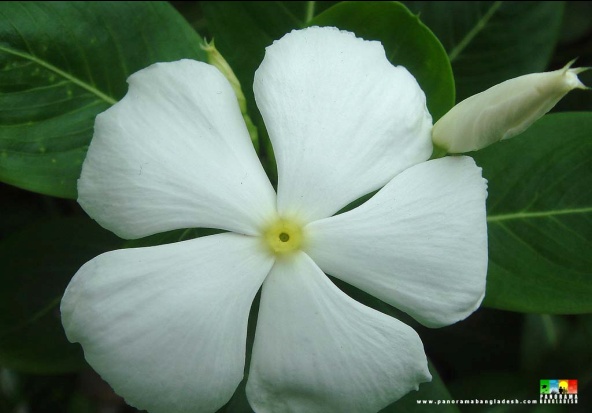 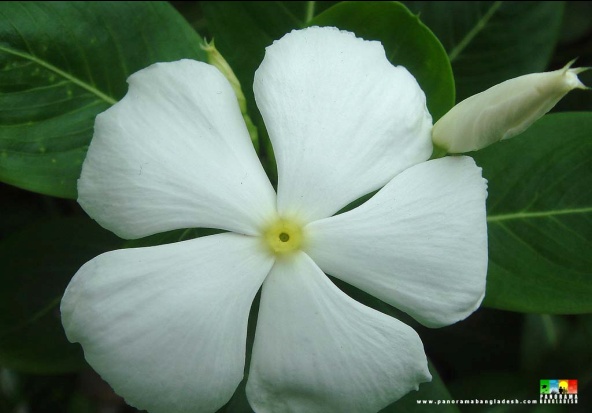 ৫
=
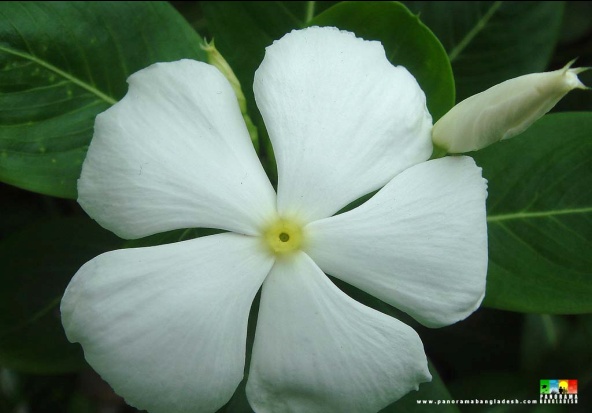 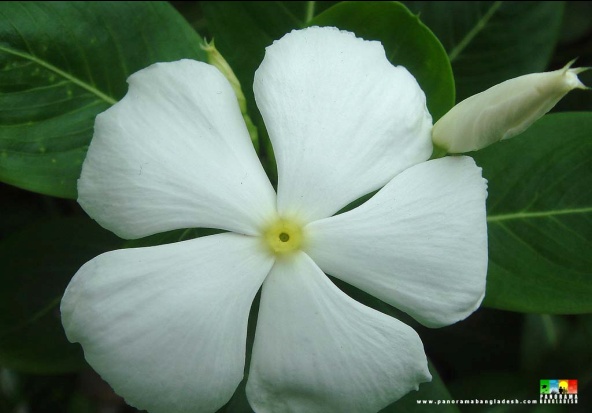 ছবিতে কয়টি বাঘ আছে তা খাতায় লেখ।
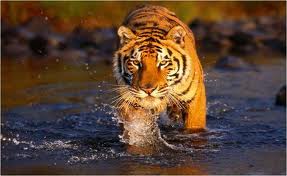 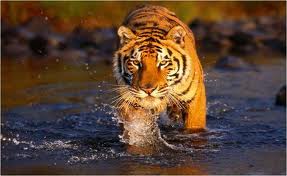 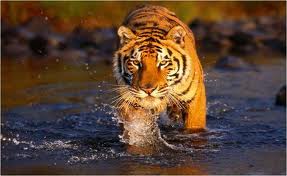 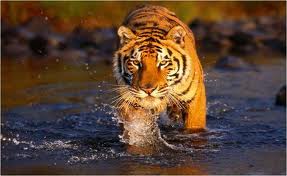 ৬
=
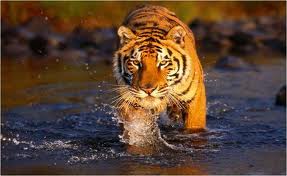 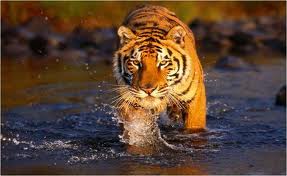 ধন্যবাদ
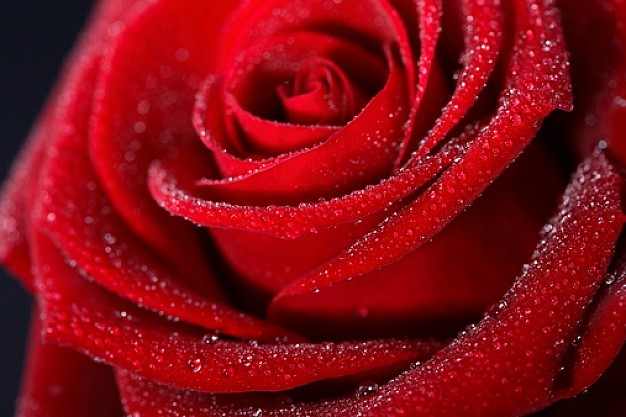